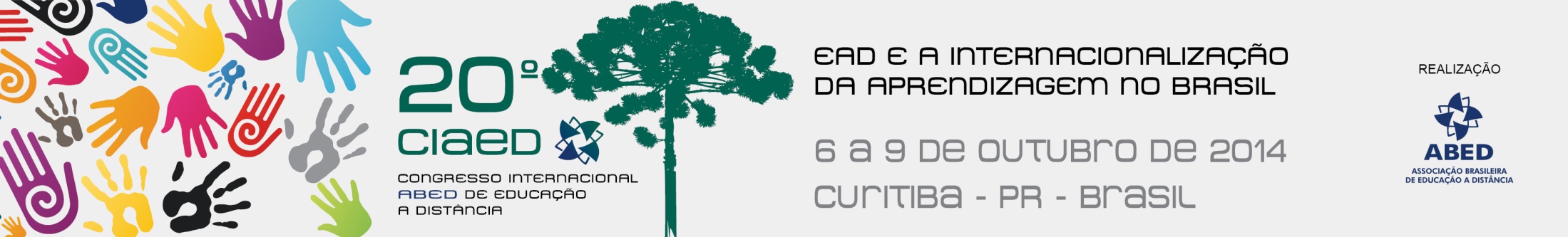 AS DIFICULDADES ENCONTRADAS PELOS ALUNOS 
COM O USO DO CADERNO DE MATEMÁTICA NA MODALIDADE EAD NO CURSO TÉCNICO EM ADMINISTRAÇÃO (EAD) 
IFSP - CAMPUS CARAGUATATUBA
Luis Américo Monteiro Junior
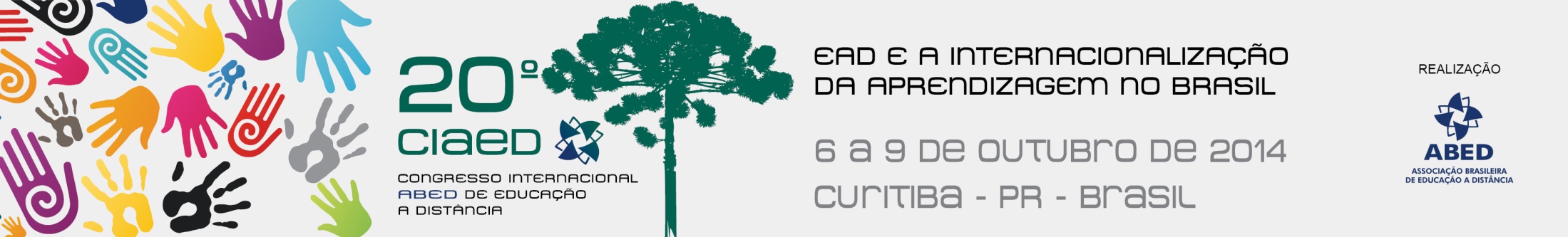 Apresentação
- Lic. Matemática;
 Especialização Gestão Educacional (EAD);
 Professor IFSP – Caraguatatuba (Lic. Matemática);
 Técnico em Administração (Presencial, EAD);
- Conteudista, Formador, Tutor;
- Especialização Gestão e Docência EAD .
     (UFSC, UTFPR, CEFET- MG e IFSC)
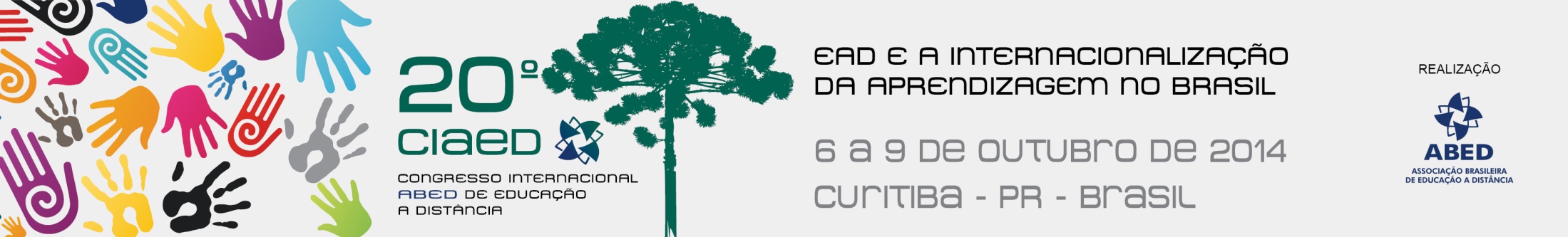 Introdução
Neste trabalho apresentamos os resultados da pesquisa sobre a visão do aluno em relação ao Caderno de Matemática.

Pesquisa partiu da observação das dificuldades que os alunos apresentam relatadas pelos alunos, tutores ou coordenadores.
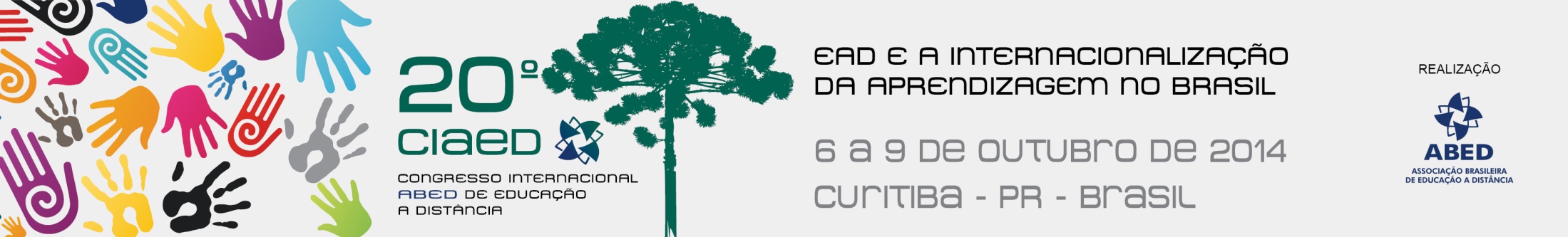 Problema de Pesquisa
O que dificulta o processo ensino/aprendizagem da Matemática concretizada nos cadernos pedagógicos no ensino técnico subsequente na modalidade EAD?
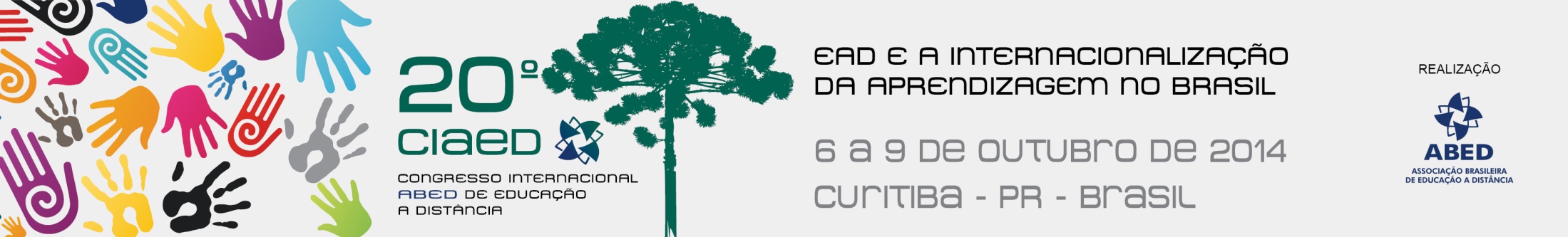 A EAD NO ENSINO TÉCNICO E OS CADERNOS PEDAGÓGICOS
“O texto é, sem margem de dúvida a mídia mais comum empregada na educação a distância e, apesar do crescimento da comunicação on-line que usa o texto, a maioria dos textos ainda é veiculada na forma impressa.” (MOORE; KEARSLEY, 2010)
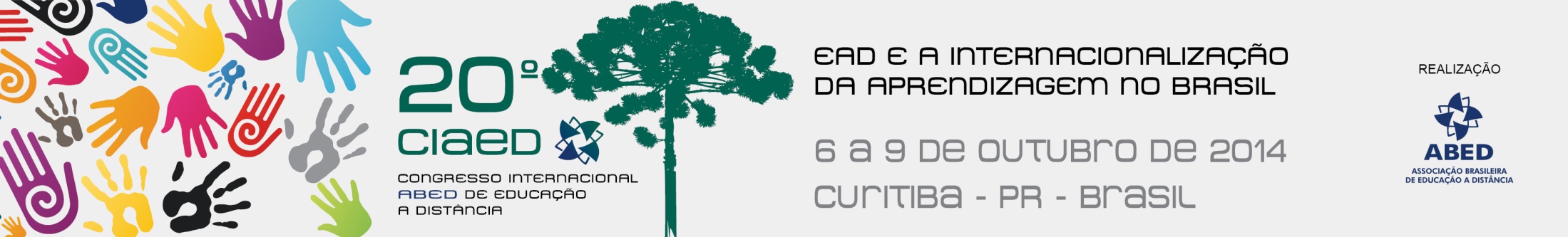 A EAD NO ENSINO TÉCNICO E OS CADERNOS PEDAGÓGICOS
Elaboração de Cadernos para EaD 
Concepções 
Teorias de aprendizagem, inclusive referentes à educação de adultos (Knowles, Maslov, etc).
Tendências de aprendizagem atuais (Siemens, Downes), e as suas aplicações mediadas pela tecnologia de informação e comunicação (da oralidade às redes digitais).
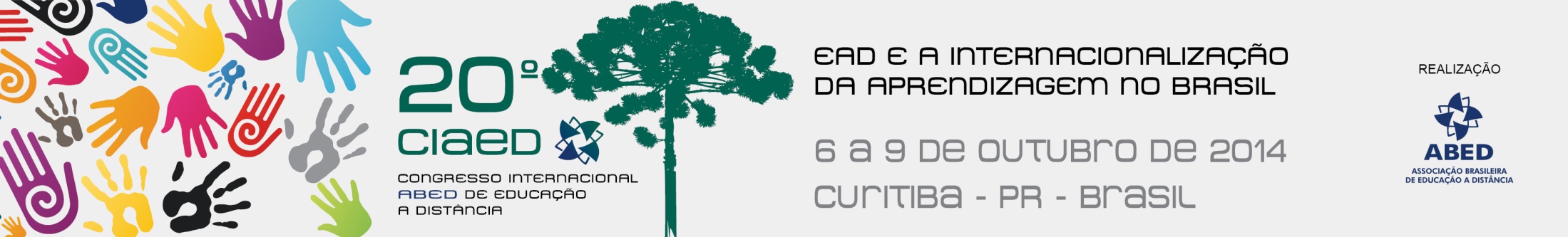 A EAD NO ENSINO TÉCNICO E OS CADERNOS PEDAGÓGICOS
Elaboração de Cadernos para EaD 
Linguagem p/ EAD – Dialógica (Cortelazzo)
	Um dos pontos fundamentais no texto EAD 
		(dialogicidade)
Características do material impresso (Pretti)
	Elementos do texto didático
		(pré-textuais, textuais, pós-textuais)
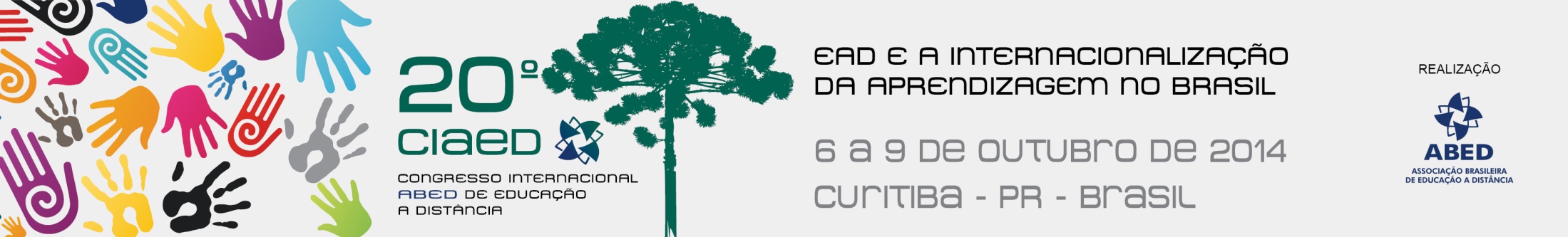 Caderno de Matemática do curso Técnico em Administração – IFSP: abordagem, características
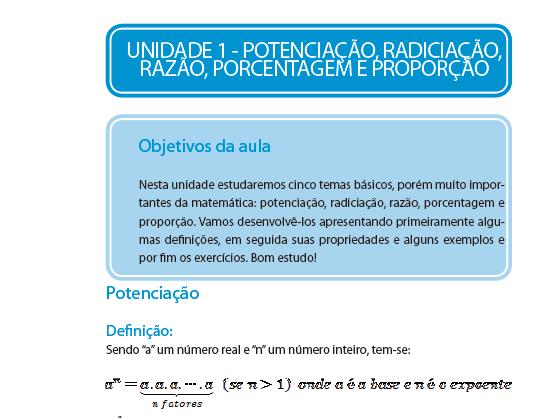 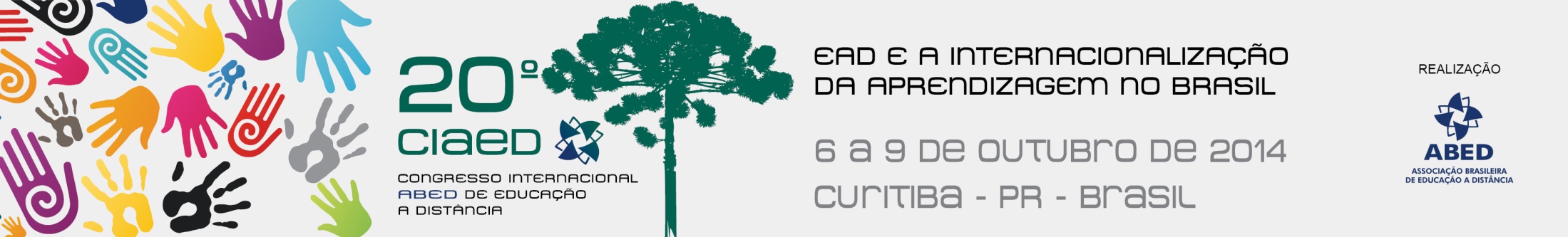 A investigação: levantamento das dificuldades
A presente pesquisa se baseia em um estudo de caso com caráter qualitativo. Busca identificar um padrão “ideal” para o Caderno de Matemática Básica levando em consideração a opinião dos alunos.

 Procedimentos de pesquisa: questionário contendo 11 perguntas aplicado através da plataforma a todos alunos do curso.

 Dos 806 alunos do curso 202 responderam.
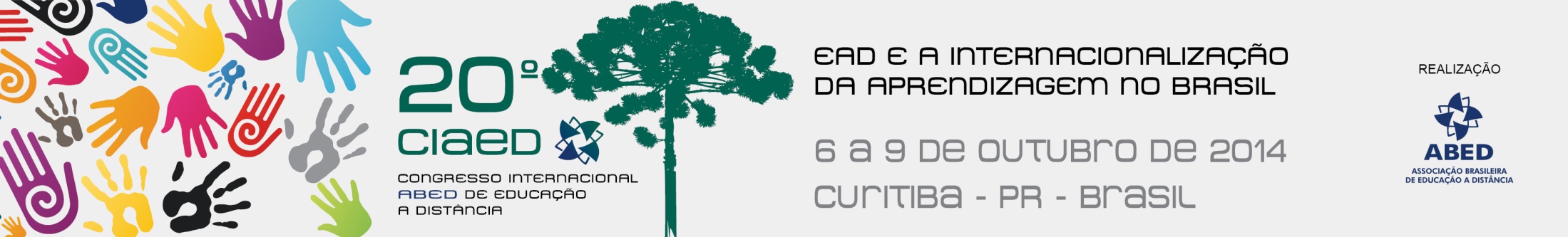 Dificuldades e superações
Questão 4: Em sua opinião é importante ter o caderno de matemática na forma impressa?
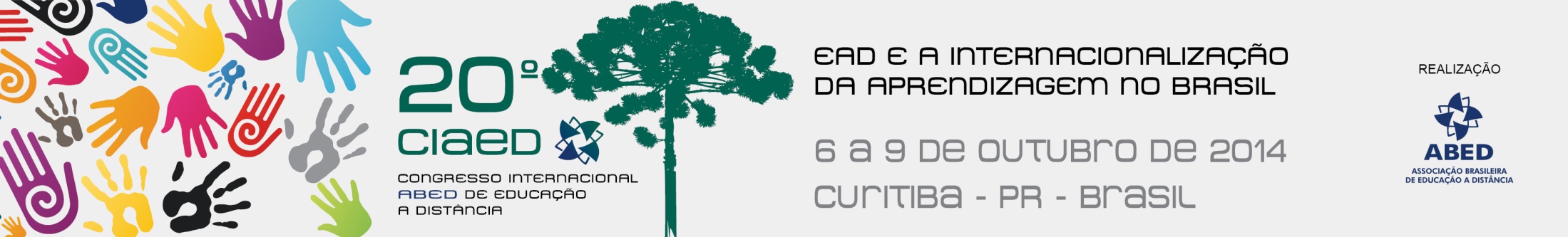 Dificuldades e superações
Questão 6: Quais os recursos que mais se adéquam as aulas na modalidade EAD?
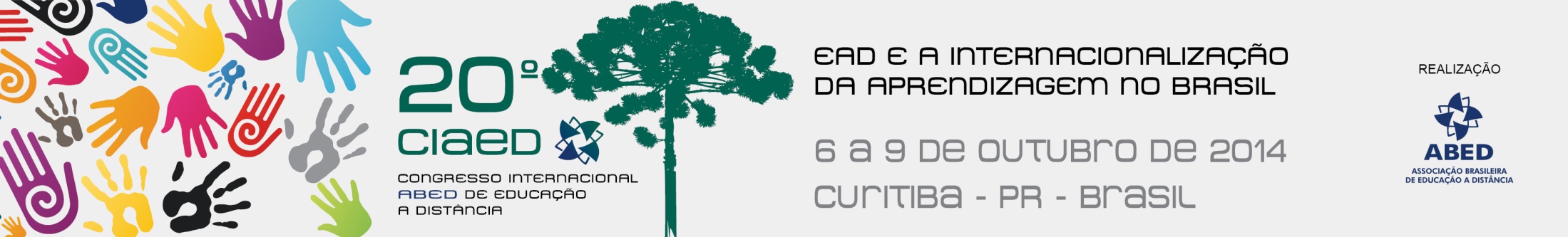 Dificuldades e superações
Questão 7: O que você entende como o maior problema do caderno de Matemática?
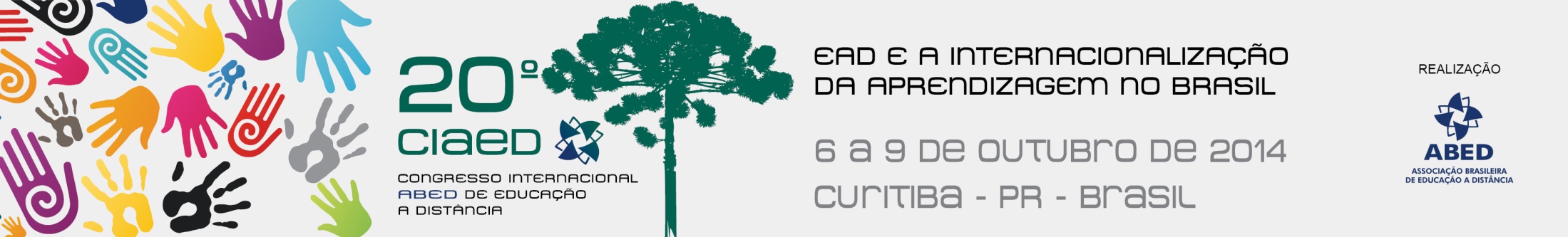 Dificuldades e superações
Questão 9: Com relação ao conteúdo apresentado, você considera que atende às suas expectativas?
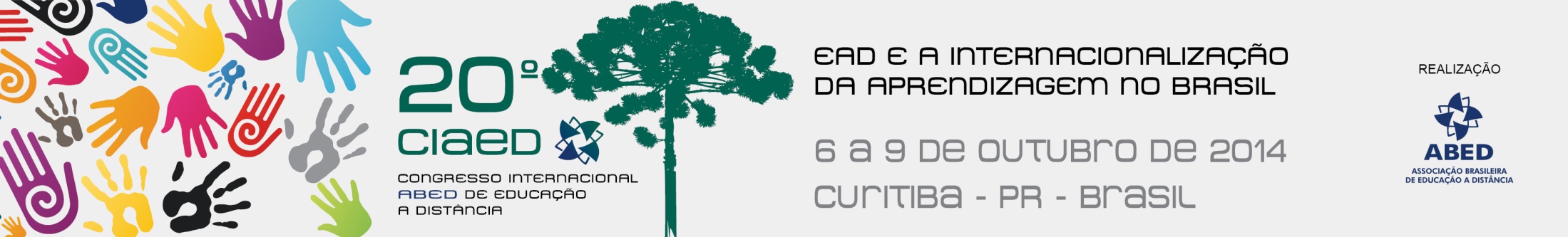 Dificuldades e superações
Questão 10: Com relação à linguagem adotada neste caderno, você considera que atende às suas expectativas?
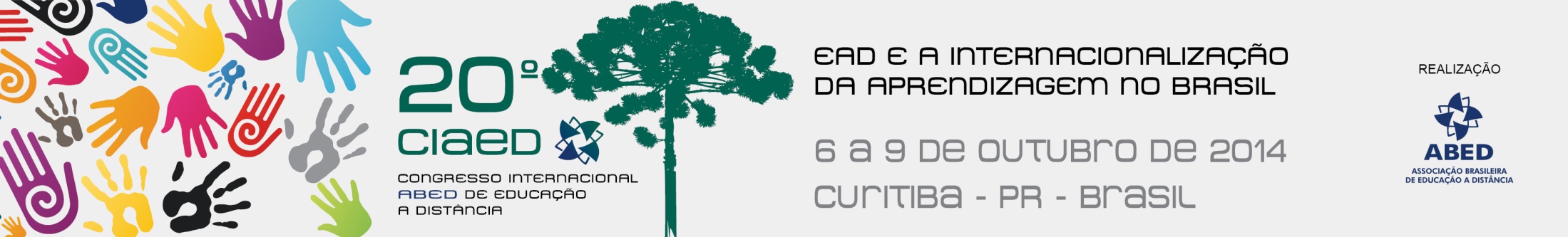 Dificuldades e superações
Questão 11: Com relação às atividades, você considera que atende às suas expectativas?
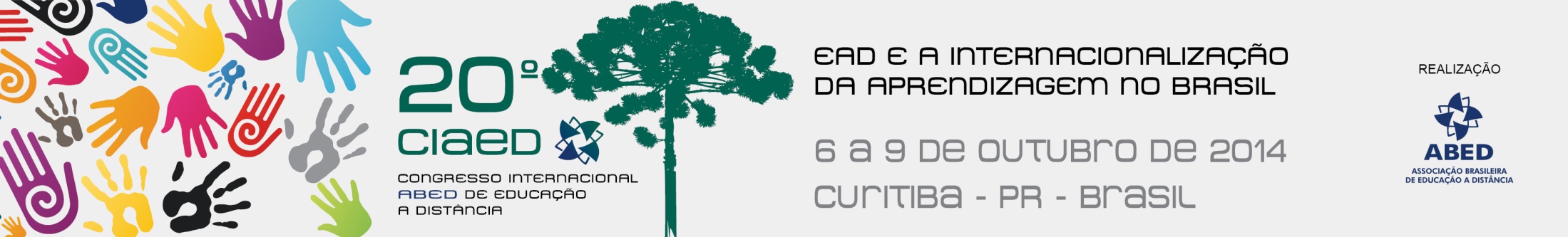 Considerações Finais
Materiais utilizados na disciplina de Matemática Básica destacam-se: o caderno, vídeo aula e lista de exercícios.


Principais fatores que dificultam a aprendizagem: constatações
dificuldades encontradas
	Teoria resumida; Falta de aplicabilidade dos assuntos apresentados; Dificuldade em visualizar as equações e fórmulas; Linguagem não está próxima de uma conversação com o aluno e o baixo número de atividades e exercícios.
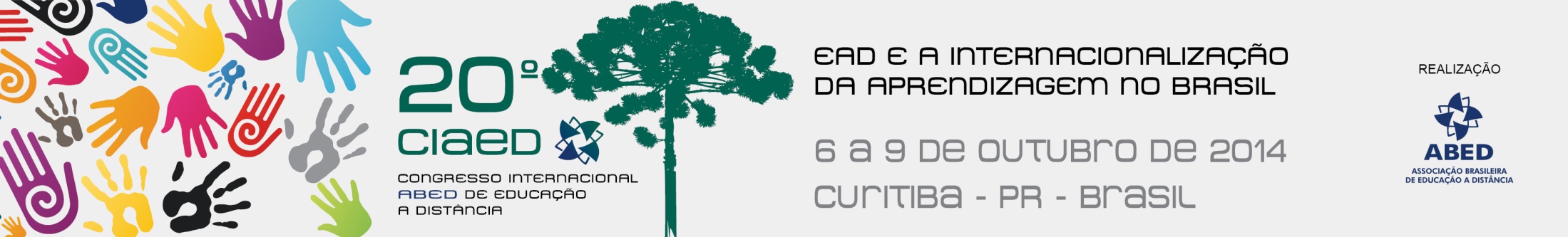 Considerações Finais
Perspectivas:  estamos aproveitando a pesquisa para reformular o caderno

ampliar pesquisa para outras disciplinas;

Vídeo aulas.
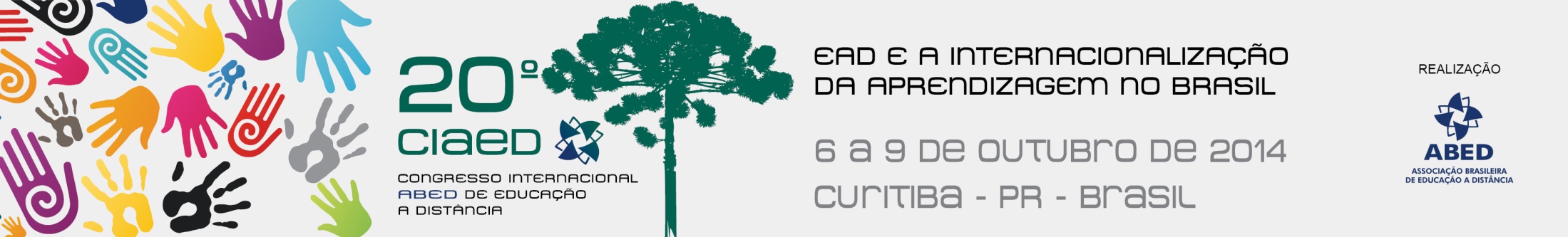 Referências
ALVES, L. Educação à distância: conceitos e história no Brasil e no mundo. Revista Brasileira de Aprendizagem Aberta e a Distância, São Paulo, v. 10, p. 83-92, 2011.
CORTELAZZO, I. B. de C. Prática Pedagógica, aprendizagem e avaliação em Educação a Distância. Curitiba: Intersaberes, 2013.
PRETI, O. Educação a Distância: Produção de Material Didático Impresso: Orientações Técnicas e Pedagógicas. Cuiabá: UAB/UFMT, 2010.
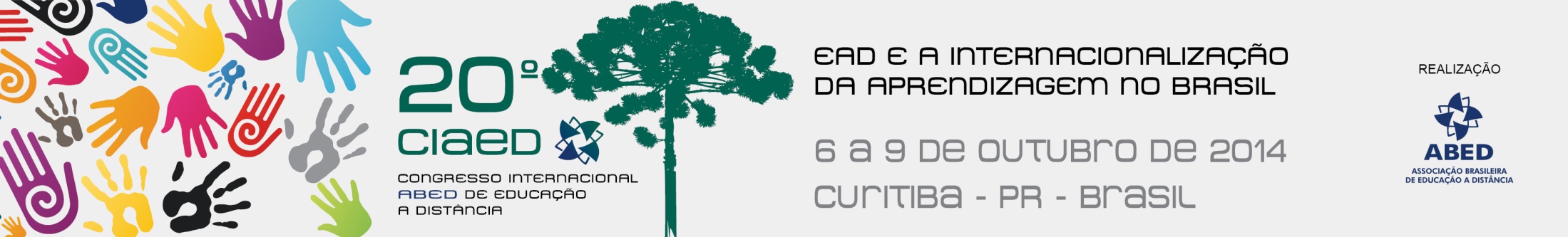 Agradecimentos

Profa. Iolanda Cortelazzo

ISFP – Caraguatatuba


OBRIGADO

luismonteirojr@yahoo.com.br

luisamerico@ifsp.edu.br